Case of the week 4
Anamnéza
12-letá dívka prodělala běžný respirační infekt
s 14-denní absencí ve škole. Po návratu do
školy se při tělocviku zadýchává, rychle se
unaví a ve srovnání s dřívějškem jí klesla
výkonnost. Únava a zadýchávání se začíná
projevovat i mimo výuku a doprovází jí suchý
kašel, rodiče jí tedy vzali k znovu lékaři.
Fyzikální vyšetření
Z fyzikálního vyšetření je patrný pouze suchý
kašel, námahové zadýchávání a ve
fonendoskopu slyšitelné pískoty.
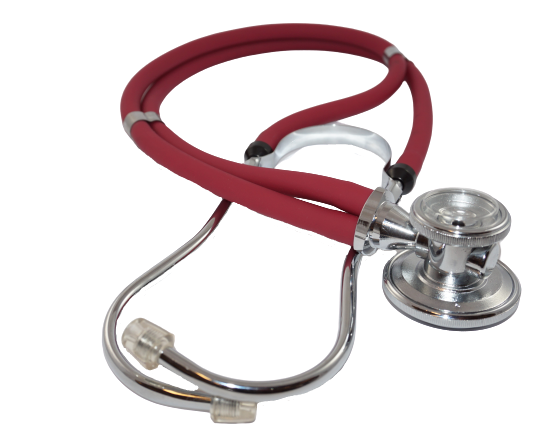 Laboratorní vyšetření
Krevní obraz je v normě, známky zánětu (CRP,
zánětlivé parametry, teplota) ani infekce
nejsou patrné. Mikrobiologicky měla pacientka
při předchozím vyšetření potvrzenou infekci
Adenovirem. Žádné léky pacientka neužívá.
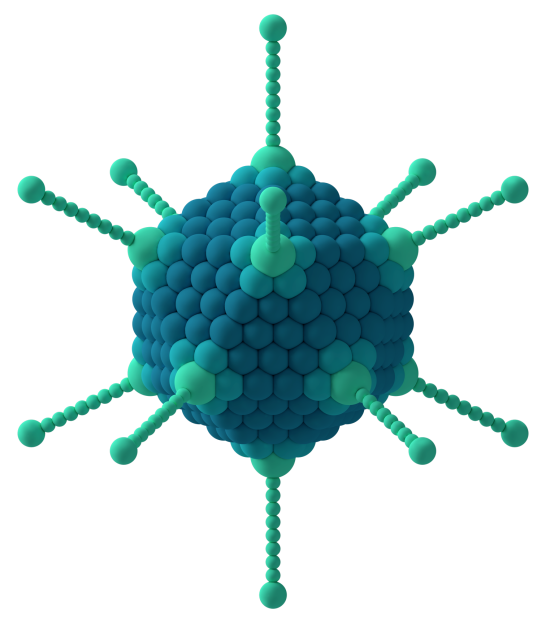 Funkční vyšetření
Dívka byla indikována k vyšetření spirometrií,
které odhalilo obstrukční ventilační poruchu,
která není reverzibilní ani po nasazení
bronchodilatancií.  Bodypletyzmografie
ukázala mírnou hyperinflaci plic. DLCO je
normální.
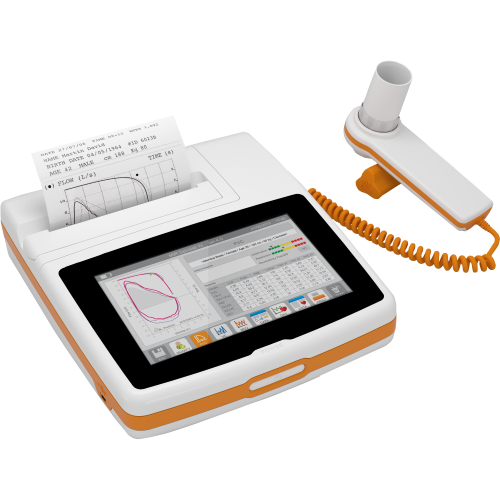 Zobrazovací vyšetření
RTG nález je chudý s nálezem mírné
hyperinflace a oploštění bránice. HRCT
vyšetření potvrdilo „air-trapping“ a mírnou
dilataci malých dýchacích cest. Kvůli nepříliš
návodnému nálezu je indikována kryobiopsie
plic.
Histopatologické vyšetření
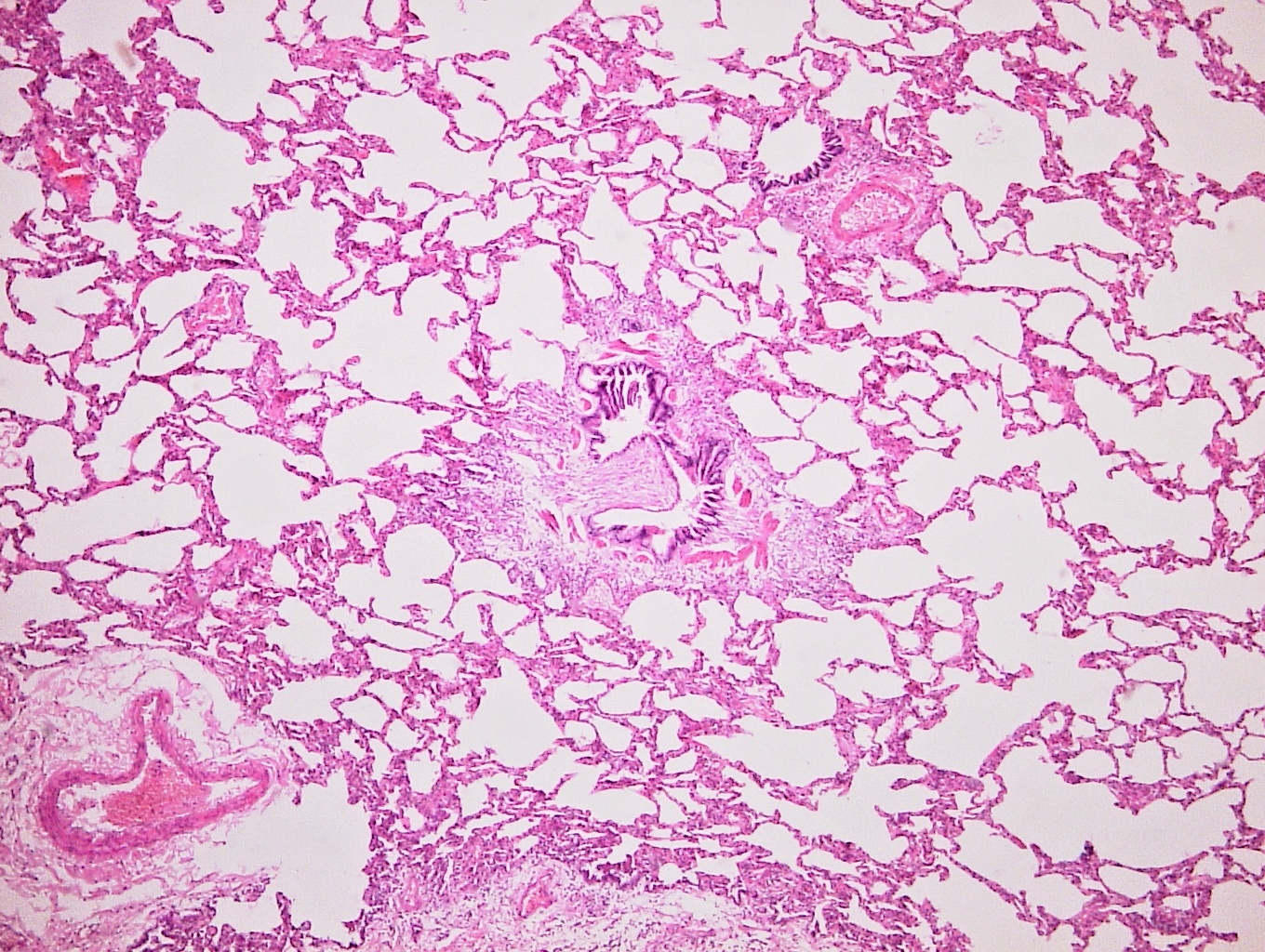 Histopatologické vyšetření
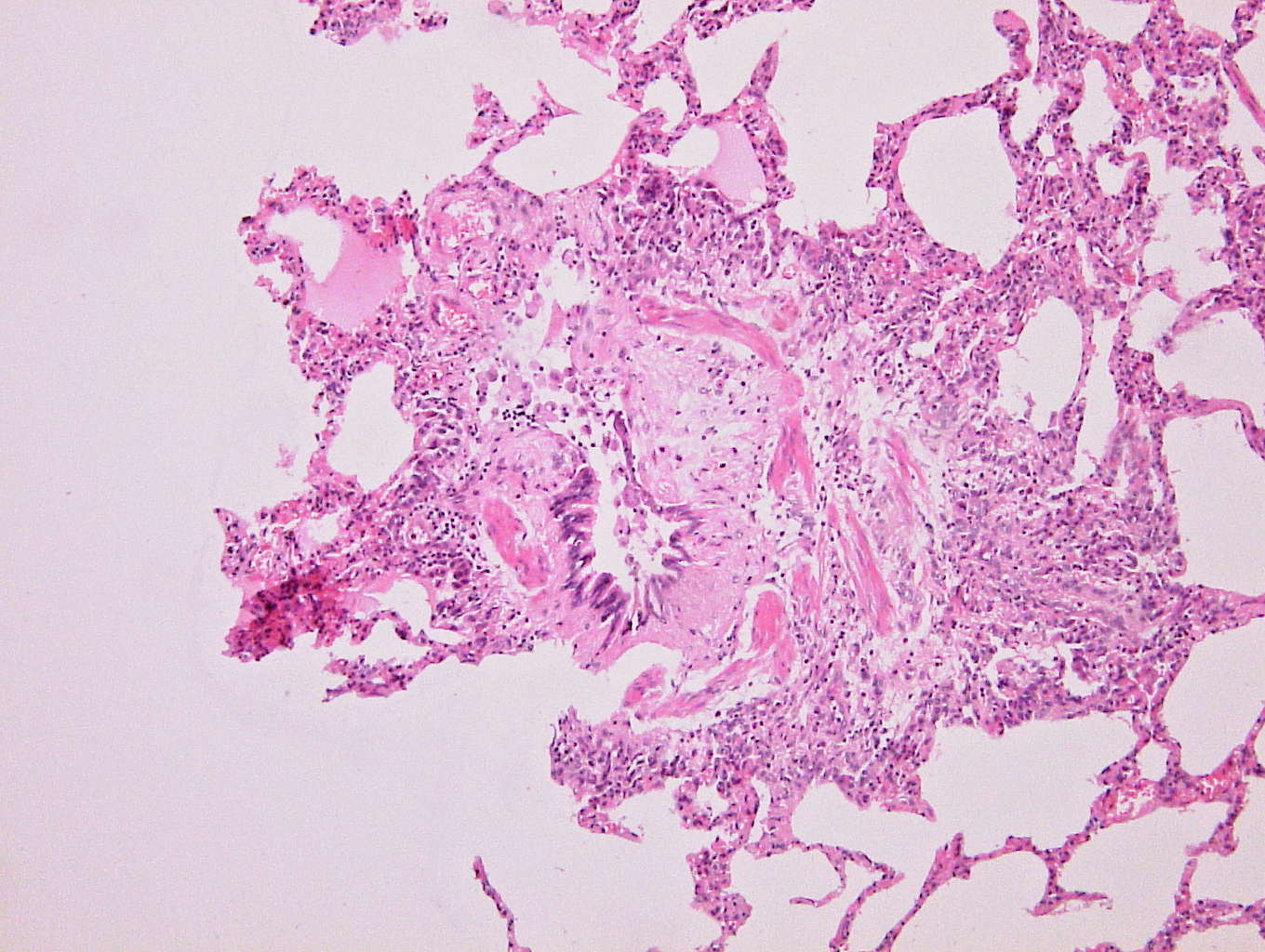 Histopatologické vyšetření
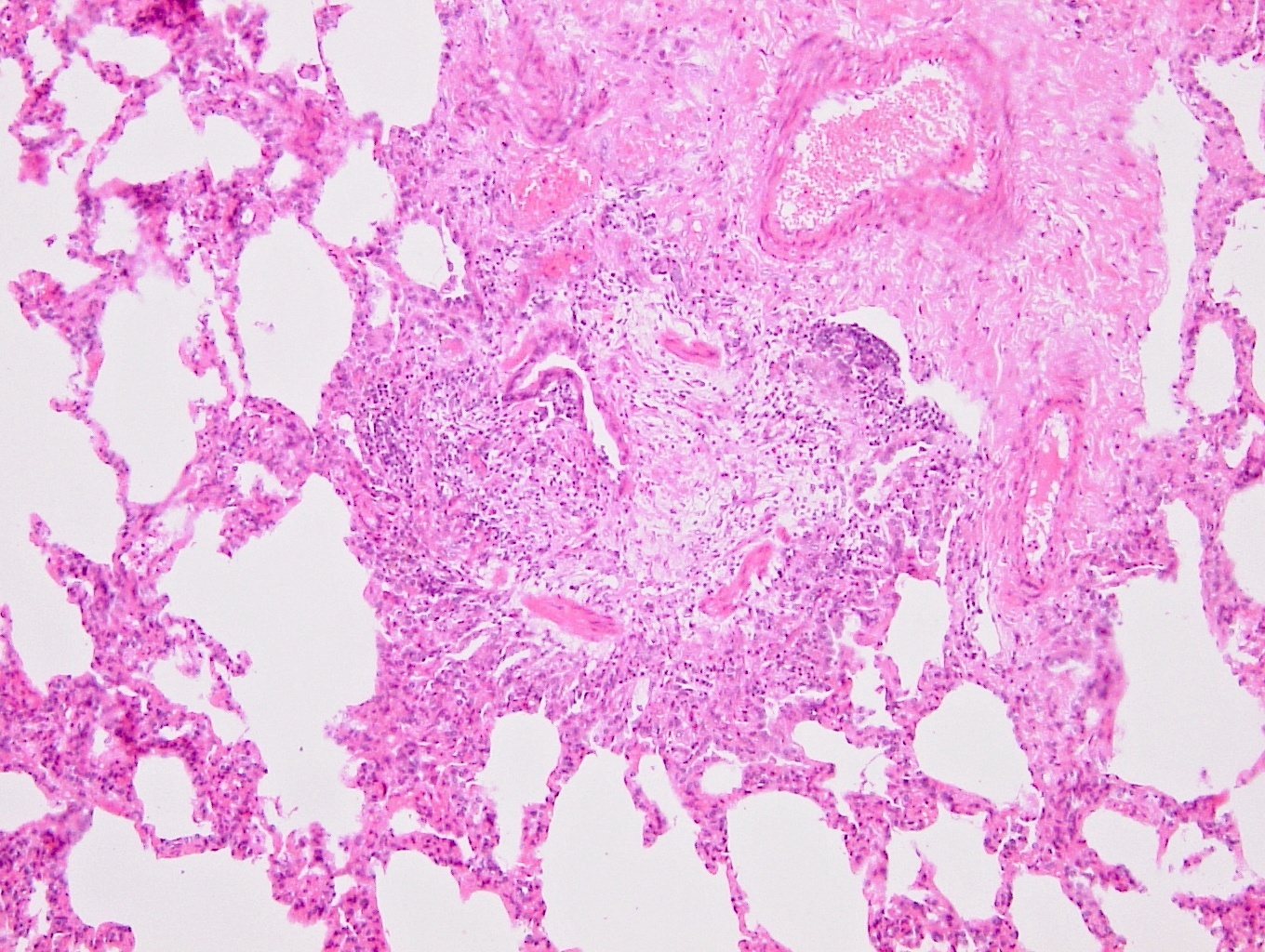 Histopatologické vyšetření
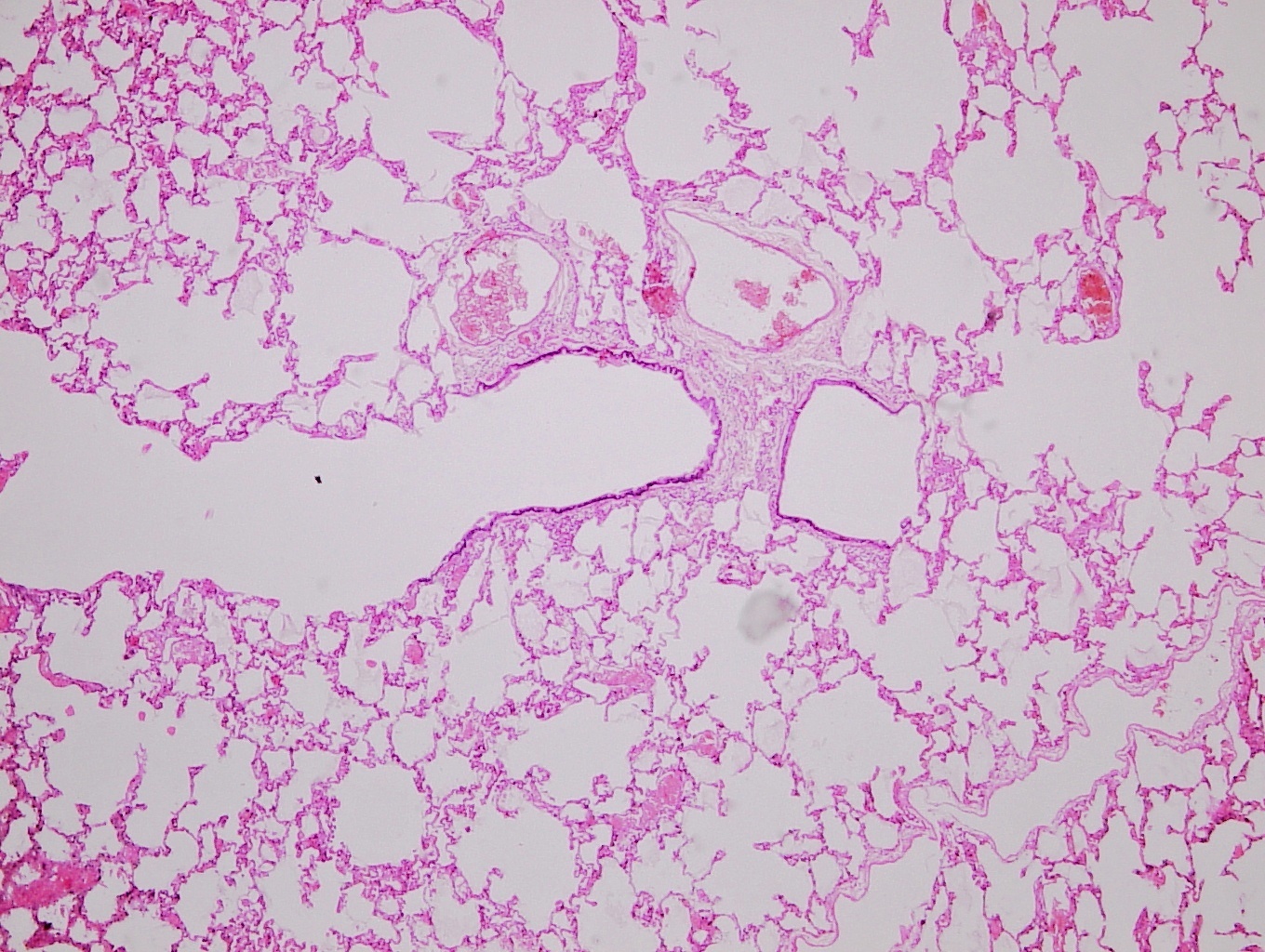 Jaké je vaše diagnóza?